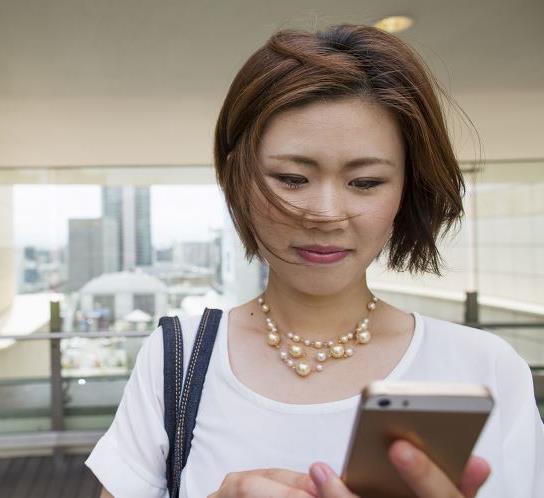 Next generation authentication (NGA)
Member Experience
March 2018
Authentication through 
payflex mobile®
Log in
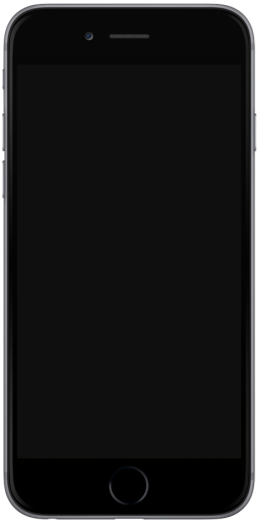 Apple
Android
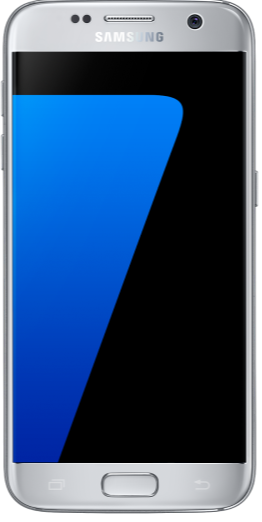 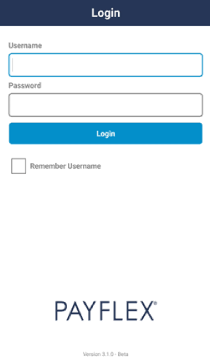 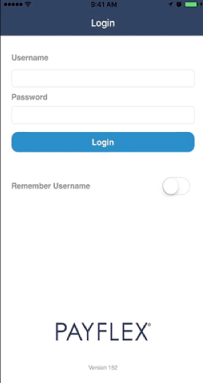 Set up secure access
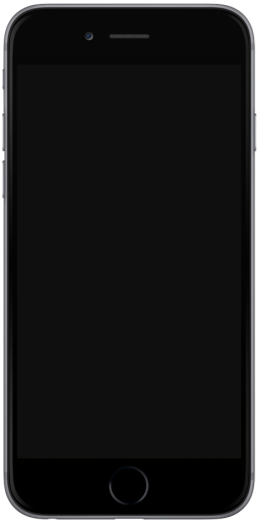 Apple
Android
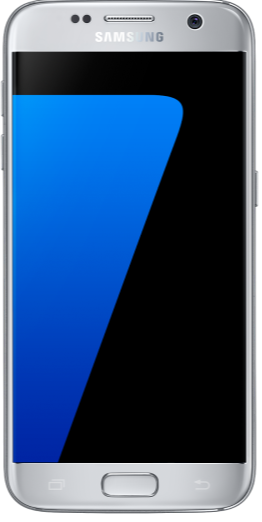 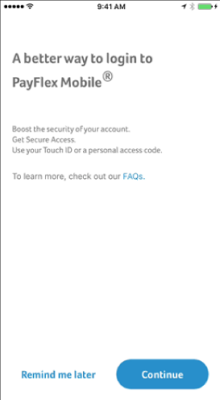 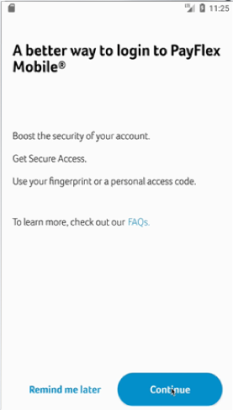 Option 1: Log in with your fingerprint
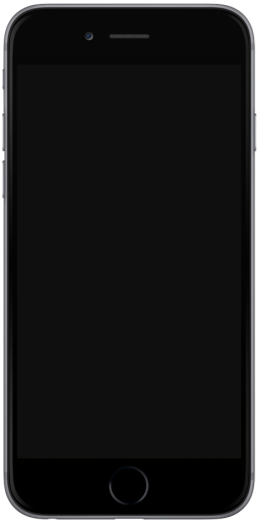 Apple
Android
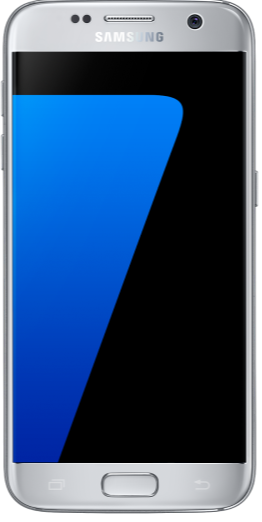 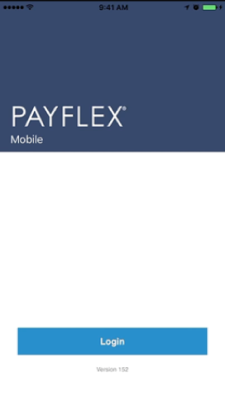 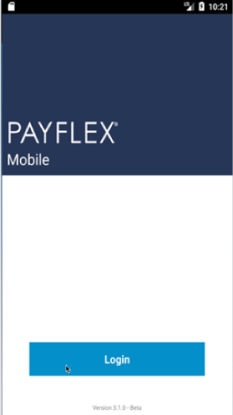 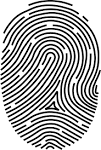 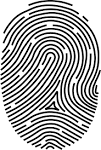 Option 2: Log in with your 6-digit access code
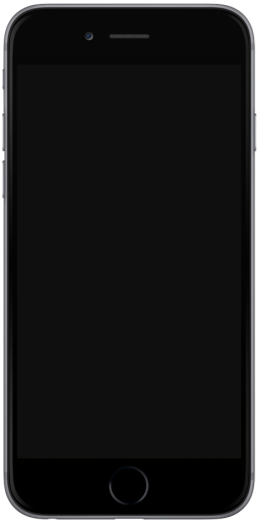 Apple
Android
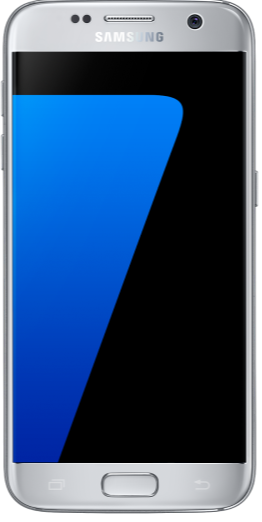 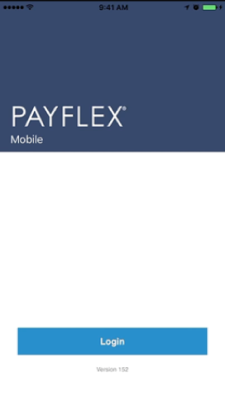 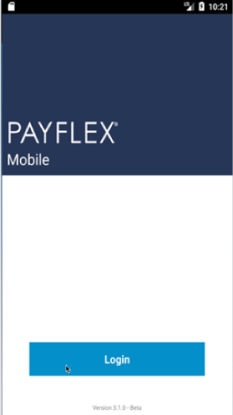 _ _ _ _ _ _
_ _ _ _ _ _
Manage your account and secure access
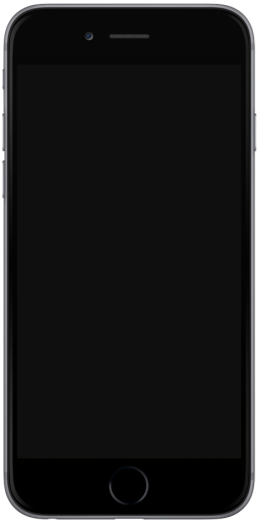 Apple
Android
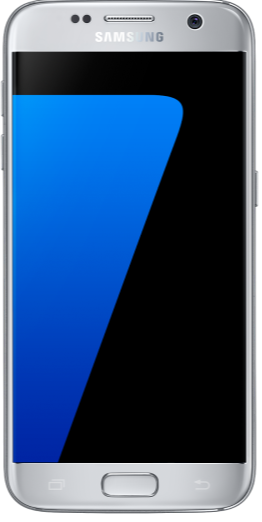 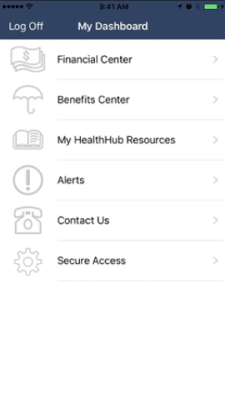 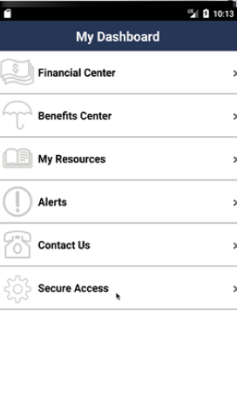 thank you